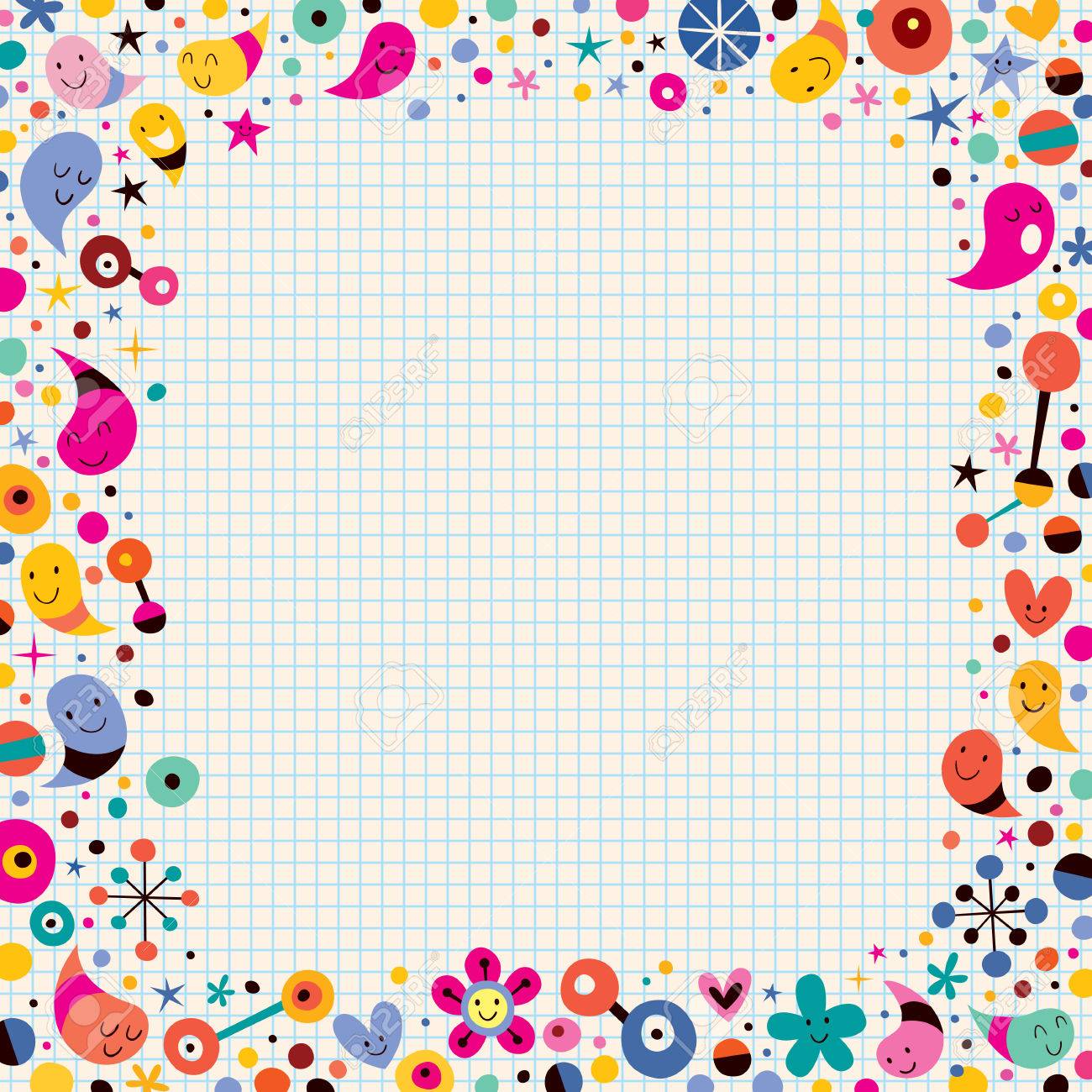 Today’s Word
CELEBRATE